Seafood on a Budget: how EU consumers are adjusting to reduced purchasing power
EUMOFA Talk 
5 July 2023
[Speaker Notes: Concept note  
- Shrinking disposable income – cost of living crisis influencing purchasing decisions
- The investigation will delve into the evolution of consumer behaviour in response to financial contraction. 
- Luxury divisions within this milieu will be examined, exploring their resilience against income contraction and the resulting impact on the broader market
- consider the various ways in which consumer behaviour adaptations can influence the trajectory of the fisheries and aquaculture sector in terms of economic viability, environmental impact, and long-term sustainability.]
Who we are, what we do
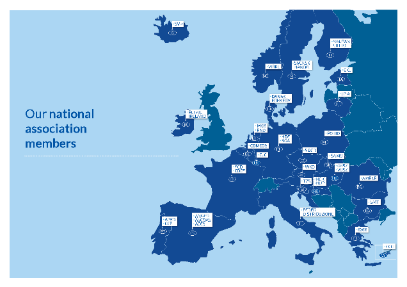 We stand for: 
Fair, competitive & sustainable retail and wholesale in Europe.
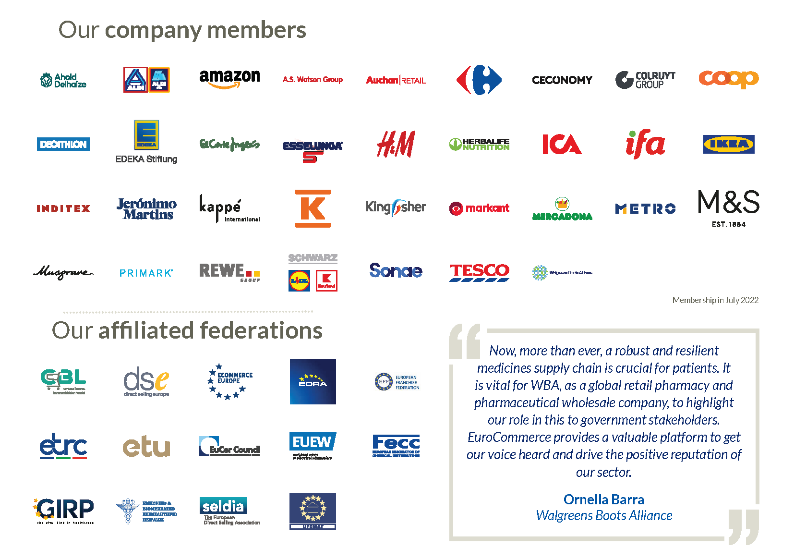 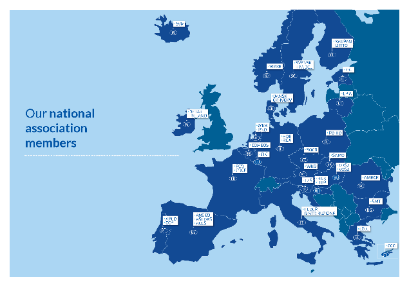 through
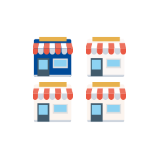 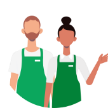 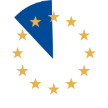 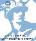 1 in 4 companies in the EU are SME retailers and wholesalers
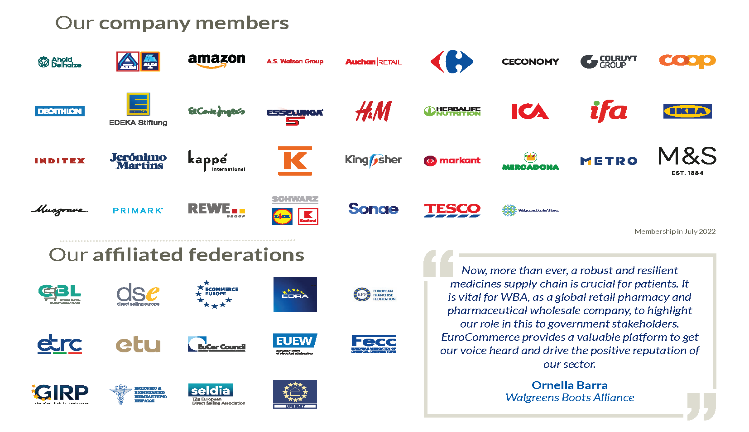 We provide work to 26 million Europeans -  1 in 7 of all jobs
Retail and Wholesale represents 10% of the EU’s GDP
About our sector
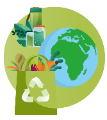 Fair, competitive and sustainable retail & wholesale
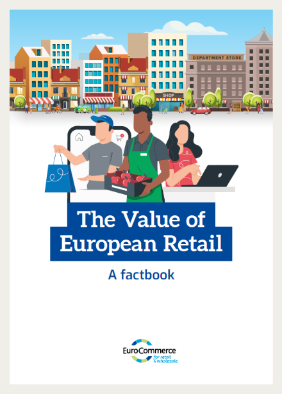 Acting Sustainably

Retailers care for the planet
Retailers help customers to make healthy choices
Retailers value cooperation with suppliers
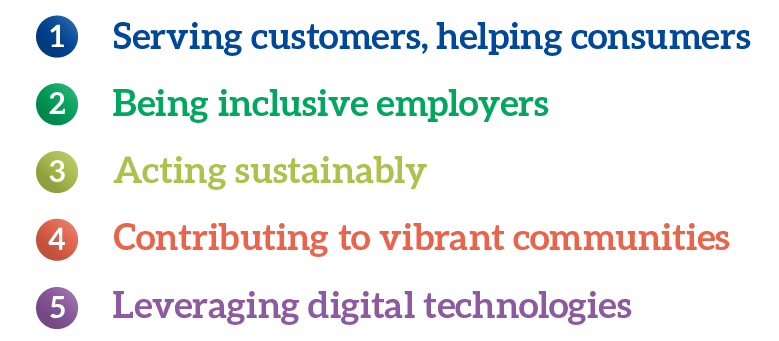 3
EU Consumers
Changing patterns of consumption
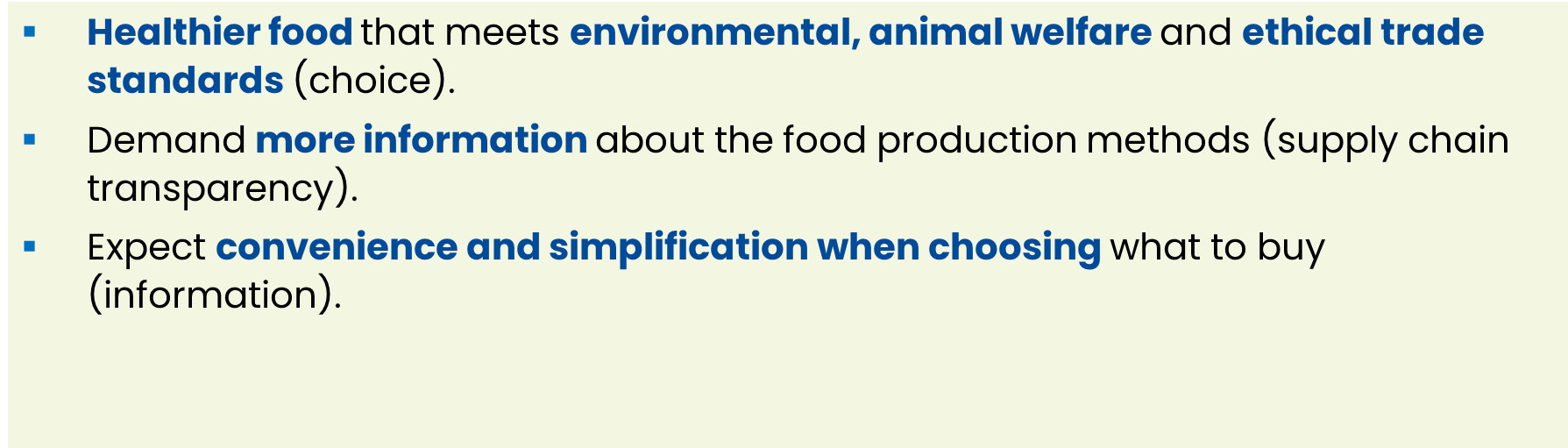 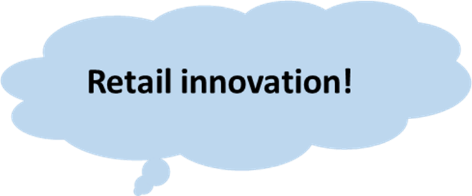 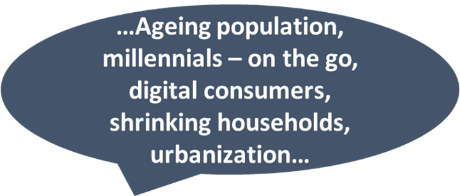 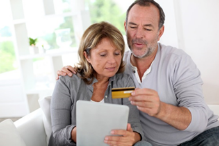 4
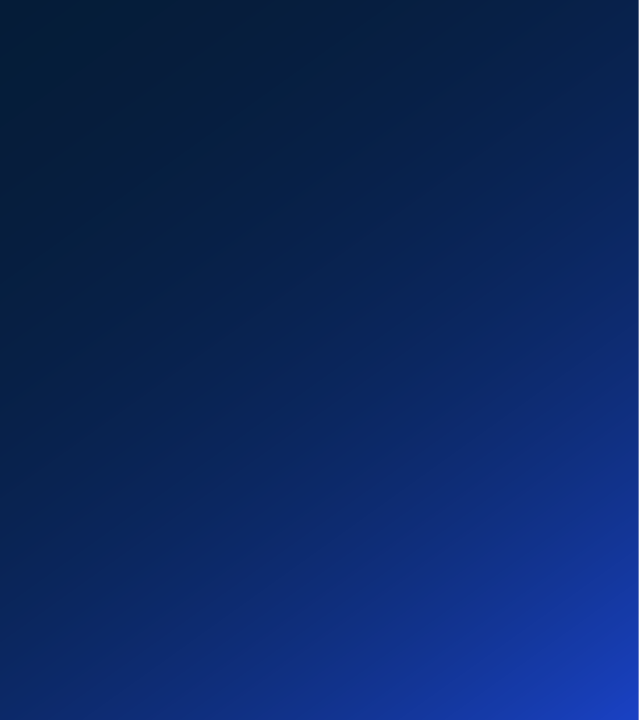 Christel
Transforming the EU retail and wholesale sector
Sustainability · Digitalization · Skills
Report summary
Describe required transformation and quantify likely investment needs until 2030 for EU retailers and wholesalers across sustainability, digitalization, and skills and talent, to build resilience and secure a growth path, ultimately benefitting companies, consumers, suppliers, and the overall EU economy
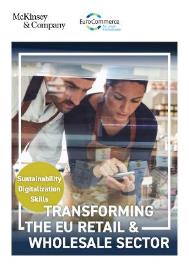 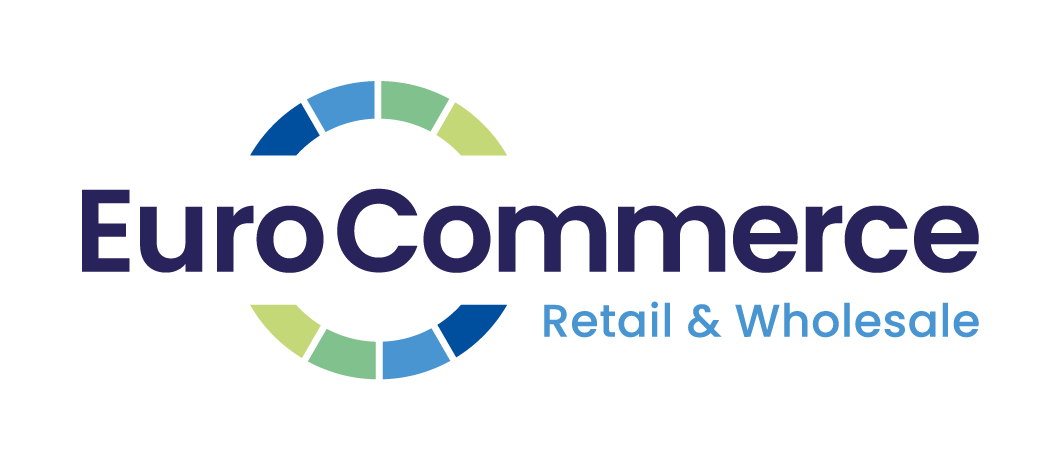 Collaboration between
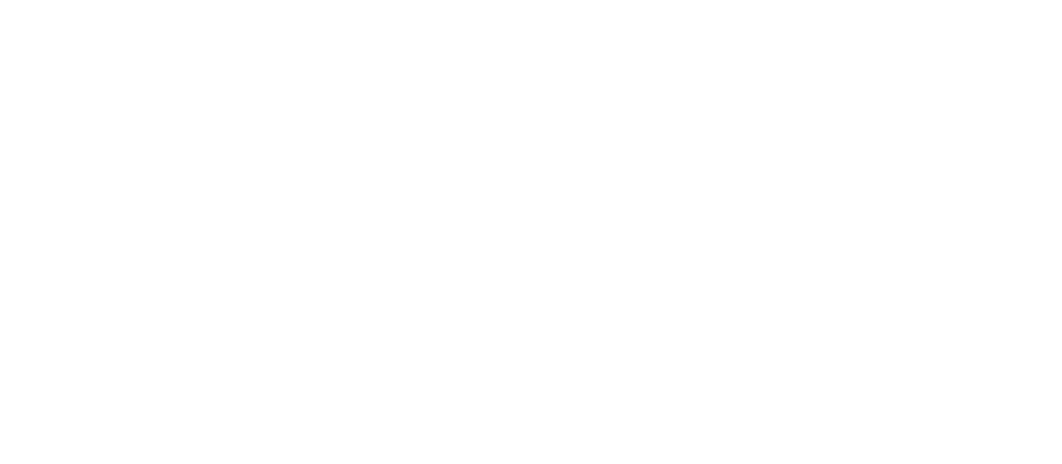 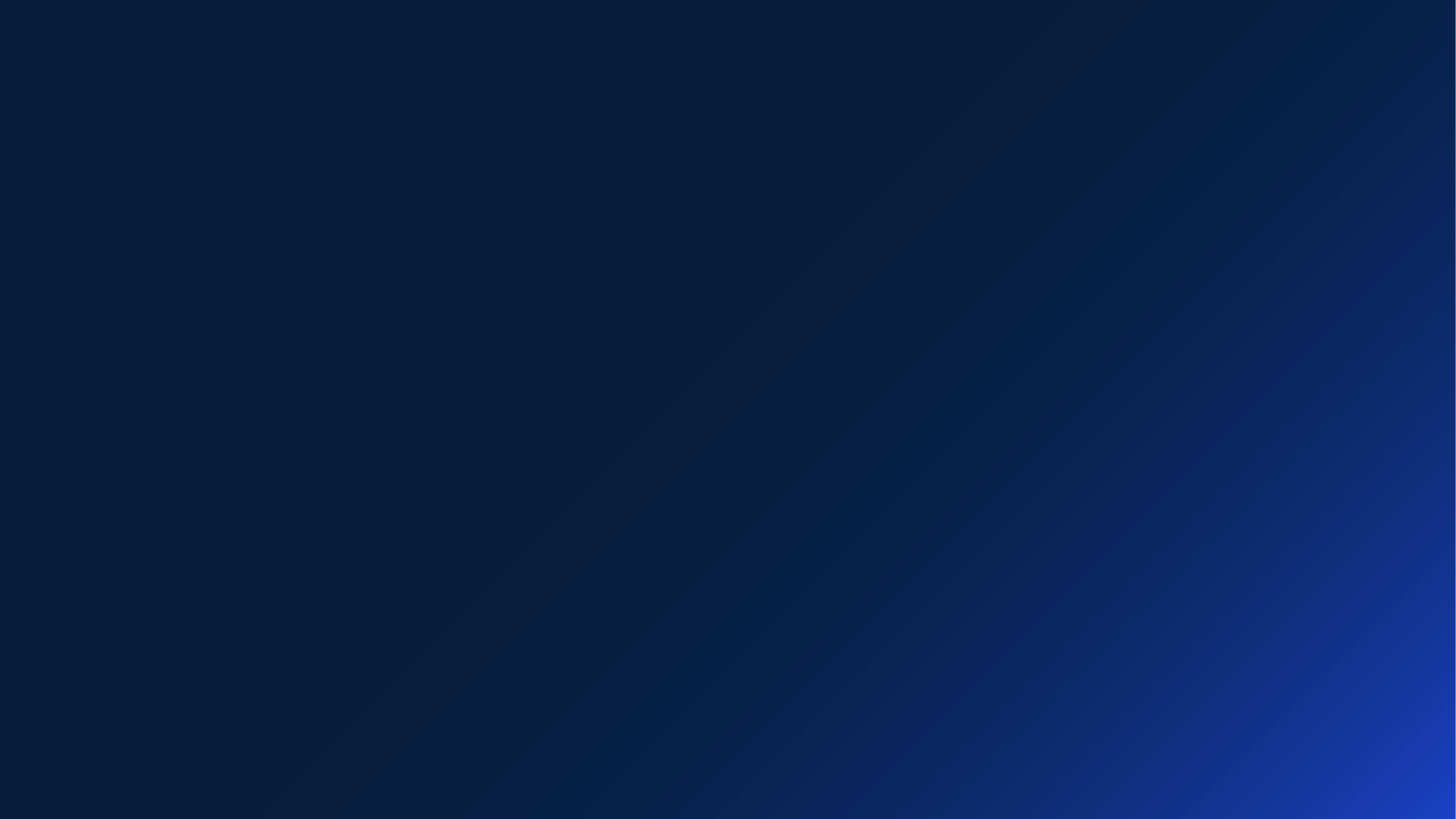 Franck
The Triple Transformation
Additional investments1 required till 2030 in EUR and as share of sector’s total revenues, p.a.
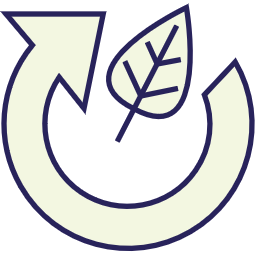 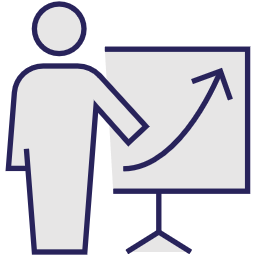 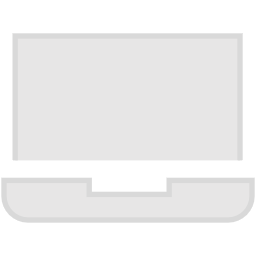 Digitalization
Sustainability
Skills and talent
€ 135-335 bn
€ 155-230 bn
€ 25-35 bn
€ 315-600 bn
~0.1%
4.4-5.2%
0.4-0.6%
0.3-0.9%
+0.8-1.6pp
3.6%
Today’sinvestment level2
Requiredinvestment level
1. Cumulative 2023-2030, definition of additional investments detailed in report	2. Includes total capital expenditures and IT operating expenditures for EU retailers and wholesalers
6
McKinsey & Company
Source: McKinsey analysis
[Speaker Notes: - retailers and wholesalers may need to invest up to an additional 1.6% of sector’s revenues per year]
State of Grocery – annual reports
State of Grocery Retail 2021Disruption & Uncertainty
Online sales ↑↑ significantly (+55%) in 2020 - this trend will continue
Consumers trading up or down due to the economic effects of the pandemic; 
37% of consumers looked to saving money;
50% of consumers planned to buy more healthy, local or environmentally-friendly foods in 2021;
26% of consumers wanted both to save money on groceries & move towards sustainable lifestyles.
8
Sustainability concerns vary by demographic and product category
9
*Exhibit 3, Disruption and Uncertainty – The State of Grocery Retail 2021
Eurobarometer 2021 
EU Consumer habits fishery & aquaculture products
What are the most important aspects when buying fishery and aquaculture products?
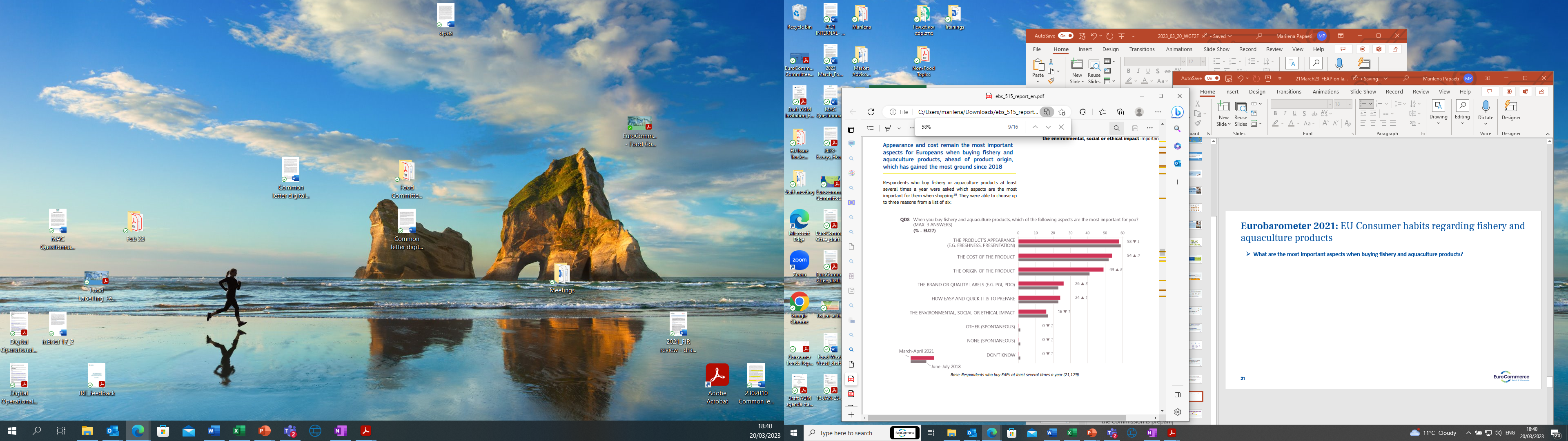 10
[Speaker Notes: Most important factor (58%): the product’s appearance (e.g freshness, presentation)
Cost of the product (54%) // Origin of the product (48%) //Brand or quality labels (26%)
How easy and quick it is to prepare (24)]
State of Grocery RetailNavigating the market headwinds (2022)
Russian invasion of Ukraine and consequences of sanctions  inflationary pressure and reduction of consumers’ available income 

Widening polarization with higher price sensitivity and more focus on health, premium, and sustainability at the same time.
11
[Speaker Notes: The Russian invasion of Ukraine unleashed massive challenges in the food supply chain beyond spiralling energy costs 
Consumer survey 
Countries : 
CEO’s]
More details in speaker notes
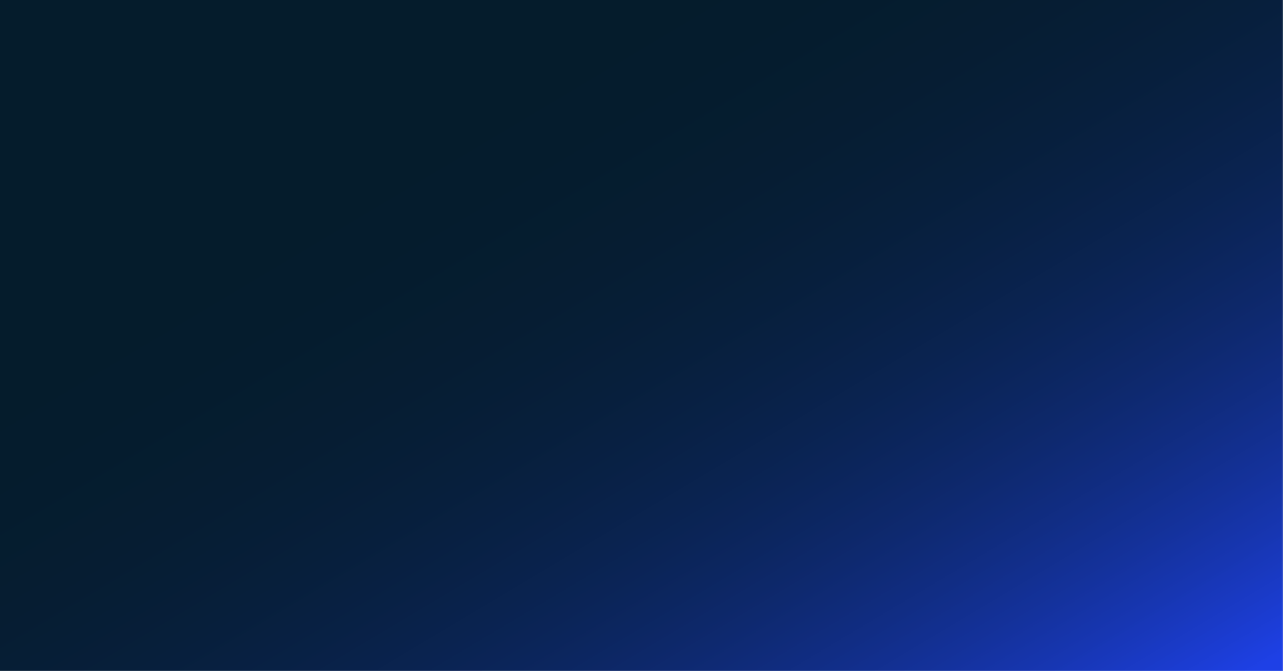 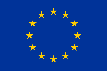 Big yoy change
2021
2022
Net intent1 of customers towards grocery shopping in 2022 compared to 2021, in %, European average
Price
Intention to look for more ways to save money in 2022 than 2021
Health
Intention to focus more on healthy eating/nutrition in 2022 than 2021
Quality
Intention to buy more high quality/premium food products in 2022 than 2021
Environment
Intention to pay a higher price to get an environmental-friendlier product in 2022 than 2021
B: Widening polarization (1/2)
52%
40%
39%
Higher price sensitivity and increasing demand for products related to health, premium and sustainability at the same time
35%
32%
29%
28%
27%
20%
15%
-7%
-9%
Low income
High income
Low income
High income
Low income
High income
Low income
High income
Share of consumer that want to do more of activity minus share of consumer that want to do less of activity in 2022 vs. 2021) Thus, negative numbers imply that consumers want to reduce their grocery shopping in these categories.
12
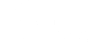 Source: Consumer Survey, 11/06-11/30, N=11’573 incl. the following markets: CH, DE, ES, FR, IT, NL, PL, SE, UK, sample to match general population 18+ years
[Speaker Notes: Speaker notes

For price, quality, and environment the net intent gap between low- and high-income groups is >20 p.p.
Compared to 2021, the net intent gap for price and health between low- and high-income groups increased clearly (+8 p.p. and +2 p.p.)]
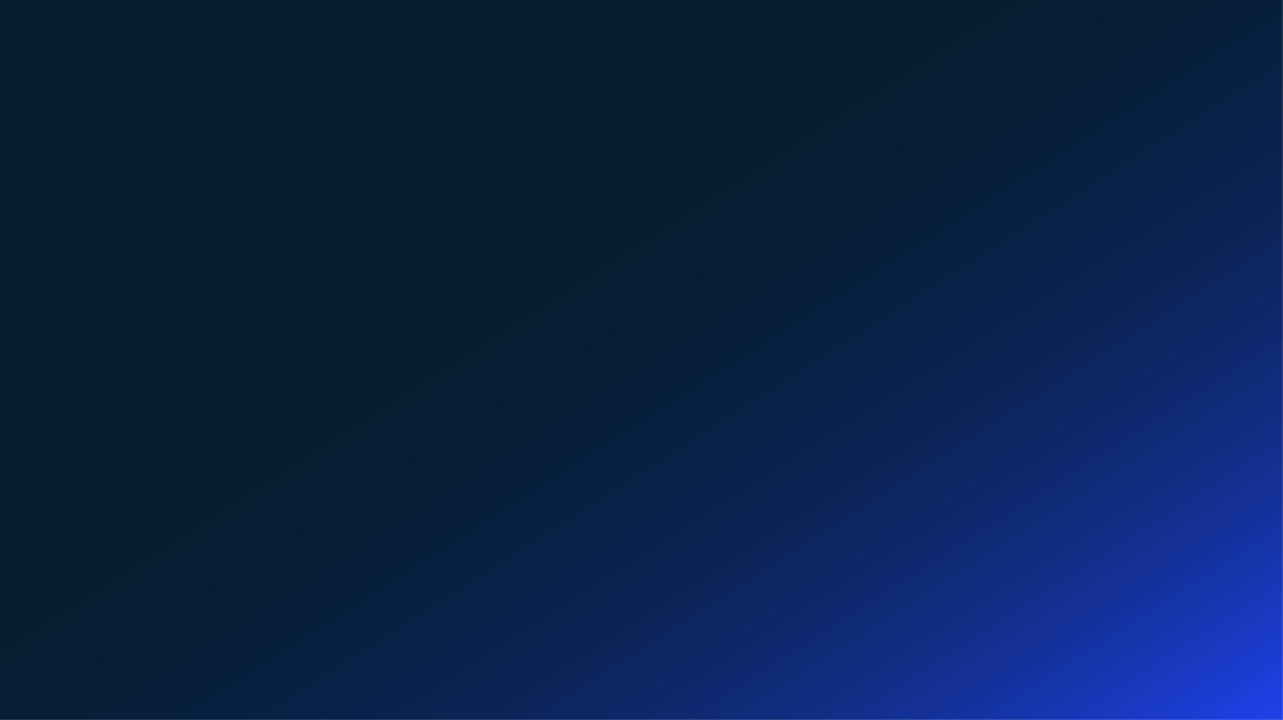 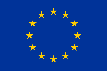 B: Widening polarization (2/2)
56%
of consumers plan to look for ways to save money
48% 
of consumers plan to focus on healthy eating and nutrition
29% 
of consumer plan to do both
29% of consumers want both, save money on groceries while focusing more on healthy eating and nutrition
Question: Think about 2022. Are you planning to do more, less or about the same of the following?Note: Only consumers who intend to do more of those activities are shown on this page
13
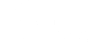 Source: Consumer Survey, 11/06-11/30, N=11’573 incl. the following markets: CH, DE, ES, FR, IT, NL, PL, SE, UK
[Speaker Notes: Question: Think about 2022. Are you planning to do more, less or about the same of the following?Note: Only consumers who intend to do more of those activities are shown on this page
Source: Consumer Survey, 11/06-11/30, N=11’573 incl. the following markets: CH, DE, ES, FR, IT, NL, PL, SE, UK]
State of Grocery RetailLiving with and responding to uncertainty (2023)
Difficult economic climate 
Inflationary pressure continues and consumers’ downtrading 
53% plan to save more money on food
polarisation between higher- and lower-income groups decreasing 

Consumer behaviour in 2023 expected to continue to reflect a cautious approach
14
[Speaker Notes: The Russian invasion of Ukraine unleashed massive challenges in the food supply chain beyond spiralling energy costs 
 inflationary pressure and reduction of consumers’ available income as all segments become more price-sensitive due to increasing costs of living.
resulting from the knock-on effects of the economic uncertainty]
Retail sales index, EU 27
2022 brought us…
Covid 19
Inflation
Surging inflation
Volumes going down
Consumer downtrading:
cheaper alternatives
more private label
discounters
Intense pressure on grocer’s margins
Retail sales100 = 2014
15
Source: Statista & calculations by Eurocommerce
Source: State of Grocery Retail 2023 (Mckinsey & Eurocommerce)
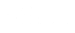 Retail amidst high inflation
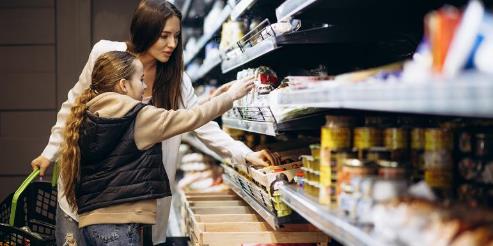 Retail sales in 2022 grew by 2.9% only because of inflation
Retail sales volumes have decreased since 2022 as consumers change their shopping habits to make ends meet.
-4.9%
Volume of food retail trade in February 2023 vs February 2022
Source: Europanel, EuroCommerce & McKinsey, Eurostat
16
Consumers in a cost-of-living crisis
Consumers have downtraded when shopping
+1.9%
Increase of share of private label across Europe in 2022
Consumers are reducing purchases of fresh products (meat, fish, fruit and vegetables) and organic food to buy more pasta, rice and canned products.
Consumers prefer shopping at supermarkets and discounters to find better deals and purchase more private label products than branded goods.
Amidst a cost-of-living crisis, consumers:
+1.4%
Increase of market share by discounters
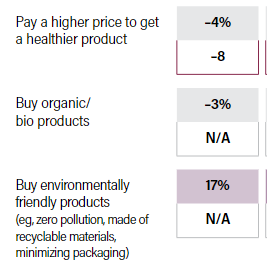 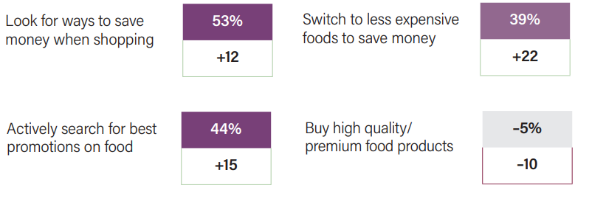 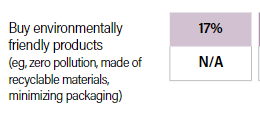 Source: EuroCommerce & McKinsey, Eurostat
17
Price sensitivity of high and low income groups converging
Attitude towards grocery shopping in 2023 compared to 2022,  Net intent of consumers, %
2022
2023
Health
Intention to focus more on healthy eating
Quality
Intention to buy high quality / premium products
Price
Intention to look for more ways to save money
- 16 p.p.
+ 3 p.p.
+ 18 p.p.
- 2 p.p.
- 5 p.p.
20%
55%
39%
52%
50%
37%
29%
4%
32%
24%
- 9 p.p.
-7%
-16%
High Income
Low income
High Income
Low income
High Income
Low income
Source: State of Grocery Retail 2023 (Mckinsey & Eurocommerce) Consumer Survey, N=10 727, UK, DE, FR, IT, ES, NL, CH, PL, SE, sample to match general population 18+ years
18
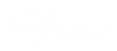 [Speaker Notes: 1.	Q: Think about 2023. Are you planning to do more, less or about the same of the following? I plan to...
The percentage is calculated as net intent (% of people intending to do activity more - % of people intending to do activity less). Sample sizes for Low- and High-income consumers in total are 2.2 and 4.6 thousand respondents, respectively

Retail & wholesale
All product categories of retail & wholesale sector hit hard by inflation crisis
Margin pressure and downtrading by far the biggest challenges in 2023 for grocery retail CEO’s
Downtrading happening not only in products, but also in shop formats 
Private label products & hard discounters rise in importance in grocery landscape
High-income consumers suddenly almost as price-sensitive as low-income groups
Health is strongest remaining argument for premium pricing in groceries]
Consumers spend less on groceries
Attitude towards grocery shopping Net intent of consumers (yes – no)
Private label
Intent to buy more private label
Price
Switch to less expensive food to save money
Quality
Intent to buy high-quality / premium food
+ 22 p.p.
+ 22 p.p.
— 10 p.p.
2022
2022
2022
2023
2023
2023
Source: State of Grocery Retail 2023 (Mckinsey & Eurocommerce) Consumer Survey, N=10 727, UK, DE, FR, IT, ES, NL, CH, PL, SE, sample to match general population 18+ years
19
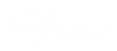 [Speaker Notes: 1.	Q: Think about 2023. Are you planning to do more, less or about the same of the following? I plan to...
The percentage is calculated as net intent (% of people intending to do activity more - % of people intending to do activity less). Sample sizes for Low- and High-income consumers in total are 2.2 and 4.6 thousand respondents, respectively]
We expect retail food prices to decline staring H2 2023
Producer & Retail prices  grow despite Agri price decline
Food value chain prices dynamicsindex, 2019 = 100
Agricultural prices started growing
Producer prices  and Retail Prices react to Agri prices
Agricultural Price Index
Producer Price Index
Retail Price Index
4 months
10 months
2019
2021
2020
2022
20
Source: State of Grocery Retail 2023 (Mckinsey & Eurocommerce), Eurostat, Refinitiv, World Bank, FAO
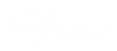 [Speaker Notes: Typical lag between unprocessed food prices and retail prices of several months up to a year, as price evolutions (both upward and downward) need time to work themselves through the food value chain. This is because of contracts that don’t have real-time pricing and second round inflation effects like wages being adjusted to inflation]
Italy
The shopping basket in 2022
Source: ISMEA
The organic shopping basket in 2022
Source: ISMEA
France
FranceFocus on fresh food in hypermarkets and supermarkets
Source: IRI (hypermarkets, supermarkets, e-commerce
[Speaker Notes: The sales of fresh food products (= unpacked products) decreased by -2,8% in value during the first 8 months of 2022 compared to the same period in 2021. fresh fruit and vegetables by -2.6%, in line with the general trends. You can see that it is the least hit category, contrary  to meat and especially seafood.]
FranceInflation: food
Source: INSEE
[Speaker Notes: INSEE: L’Institut national de la statistique et des études économiques collecte, produit, analyse et diffuse des informations sur l’économie et la société françaises]
Inflation
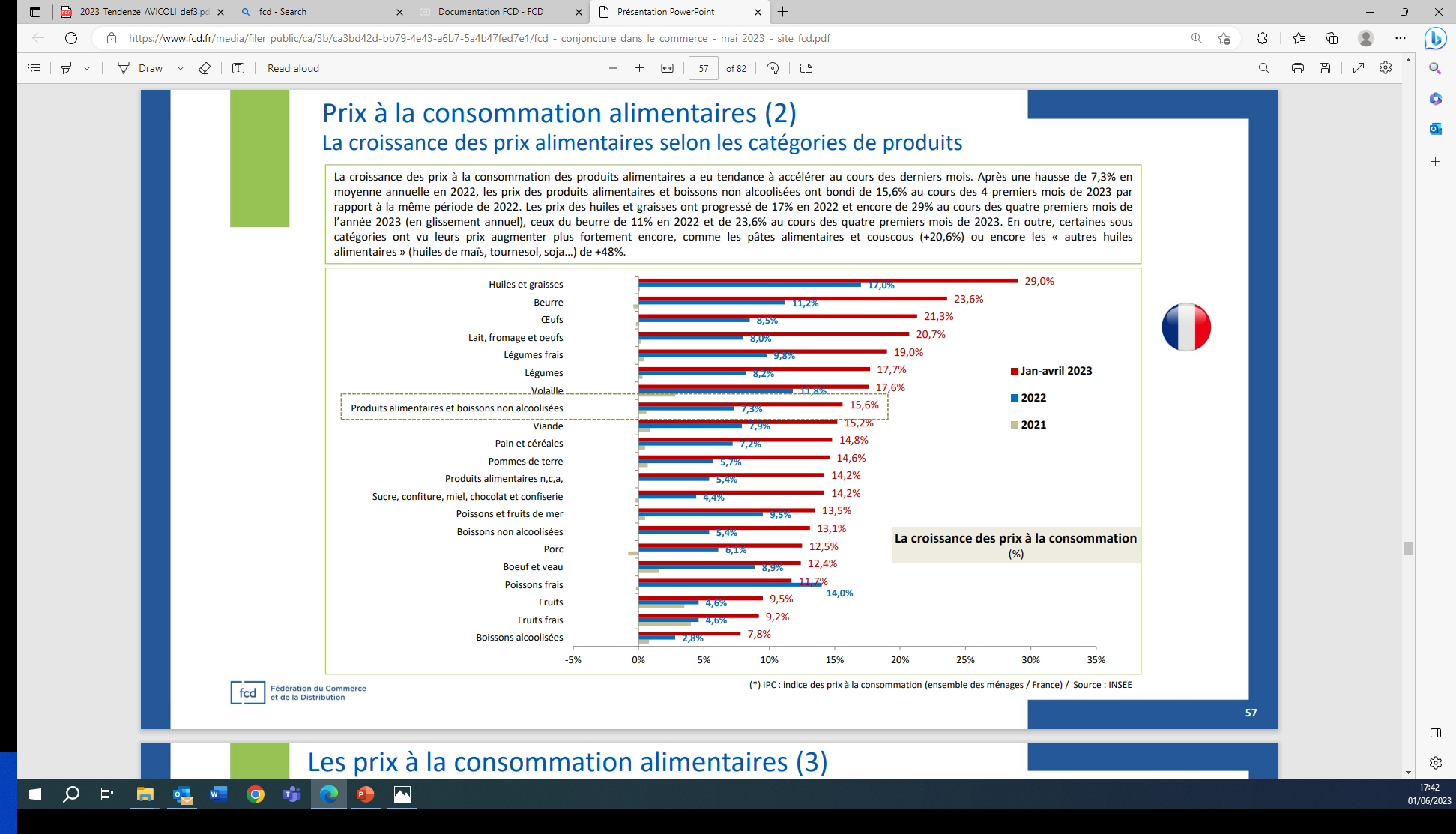 Source : INSEE  - dernière donnée avril 2023
FranceOrganic market (all products)
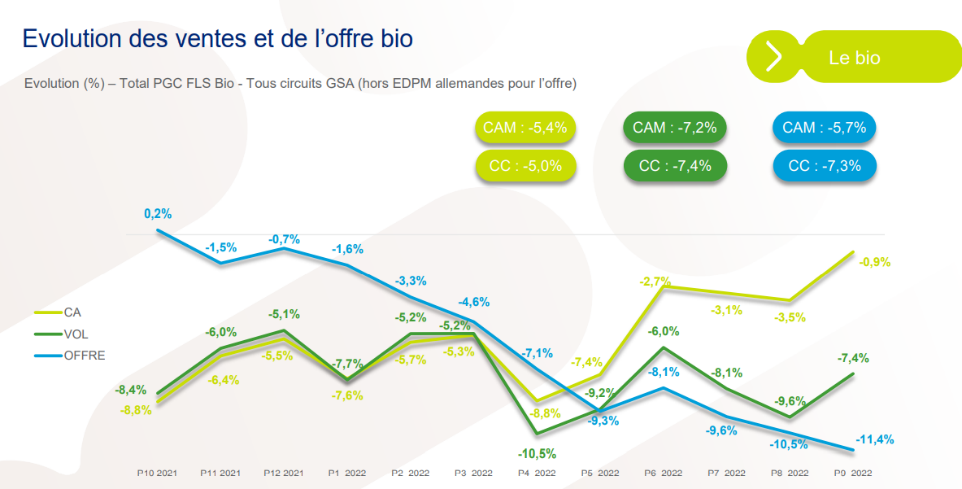 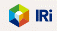 [Speaker Notes: The organic products market in France has been on the decline for several months. During the first 9 months of the year, sales in supermarkets have decreased by 5% in value compared to the first 9 months of 2021. They had fallen by 3.1% in 2021 and increased by 13% in 2020.]
France: Consumer attitudes towards meat in cost-of-living crisis
Source: Elabe May 2023
Spain
consumption in 2022 (1)
Sales of meat decreased by 12,8% in volume in 2022 compared to 2021 and by 6,3% in value.
Source : MAPA
31
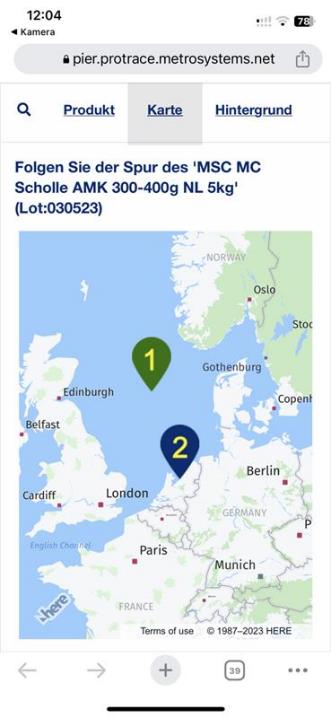 Besides price…..
Quality, information and transparency
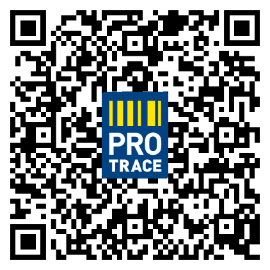 32
Besides price….
Quality, information and transparency
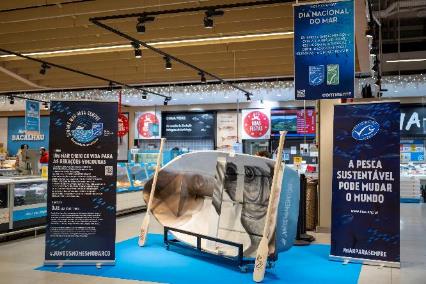 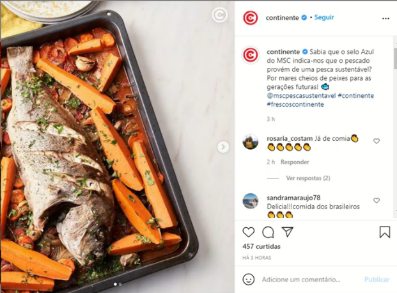 33
Besides price….
Quality, information and transparency
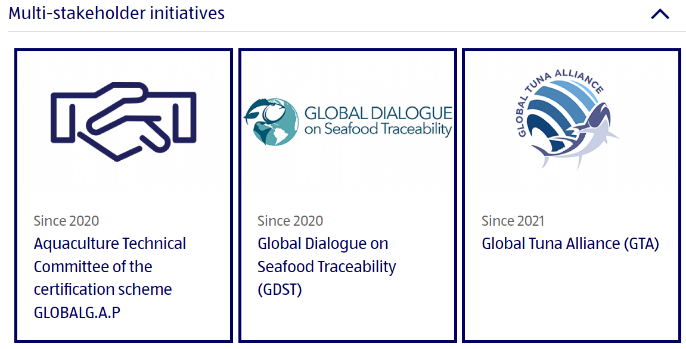 34
Besides price….
Quality, information and transparency
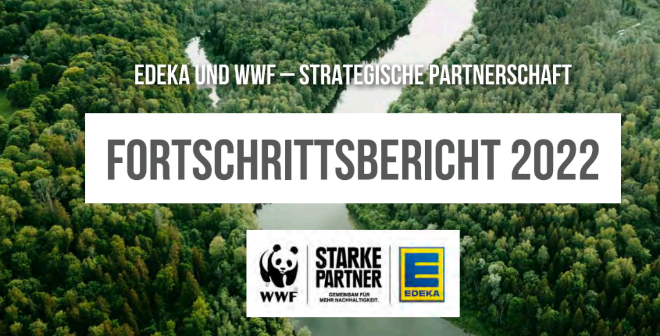 35
EuroCommerce: take-home messages
All product categories of retail & wholesale sector hit hard by inflation crisis
Downtrading happening not only in products, but also in shop formats
Private label products & hard discounters rise in importance in grocery landscape
High-income consumers suddenly almost as price-sensitive as low-income groups
Health is strongest remaining argument for premium pricing in groceries
Margin pressure and downtrading by far the biggest challenges in 2023 for grocery retail CEO’s
Retailers and wholesalers continue wide range of voluntary initiatives to help consumers make informed choices
Education - The effect of any label or action would be substantial if it is accompanied with awareness and communication campaigns.
36
Thank you
37